ACTIVIDAD 3
Leo y escribo con las sílabas ge-gi-gue-gui
2° Básico
31-03-2025
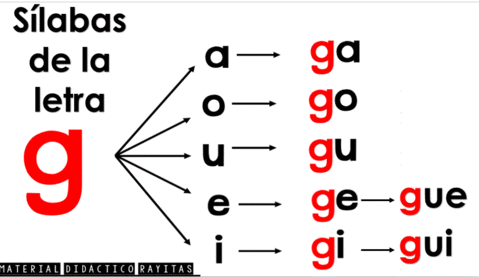 Dibuja 2 objetos con gue - gui.
Escribe cada palabra donde corresponda.
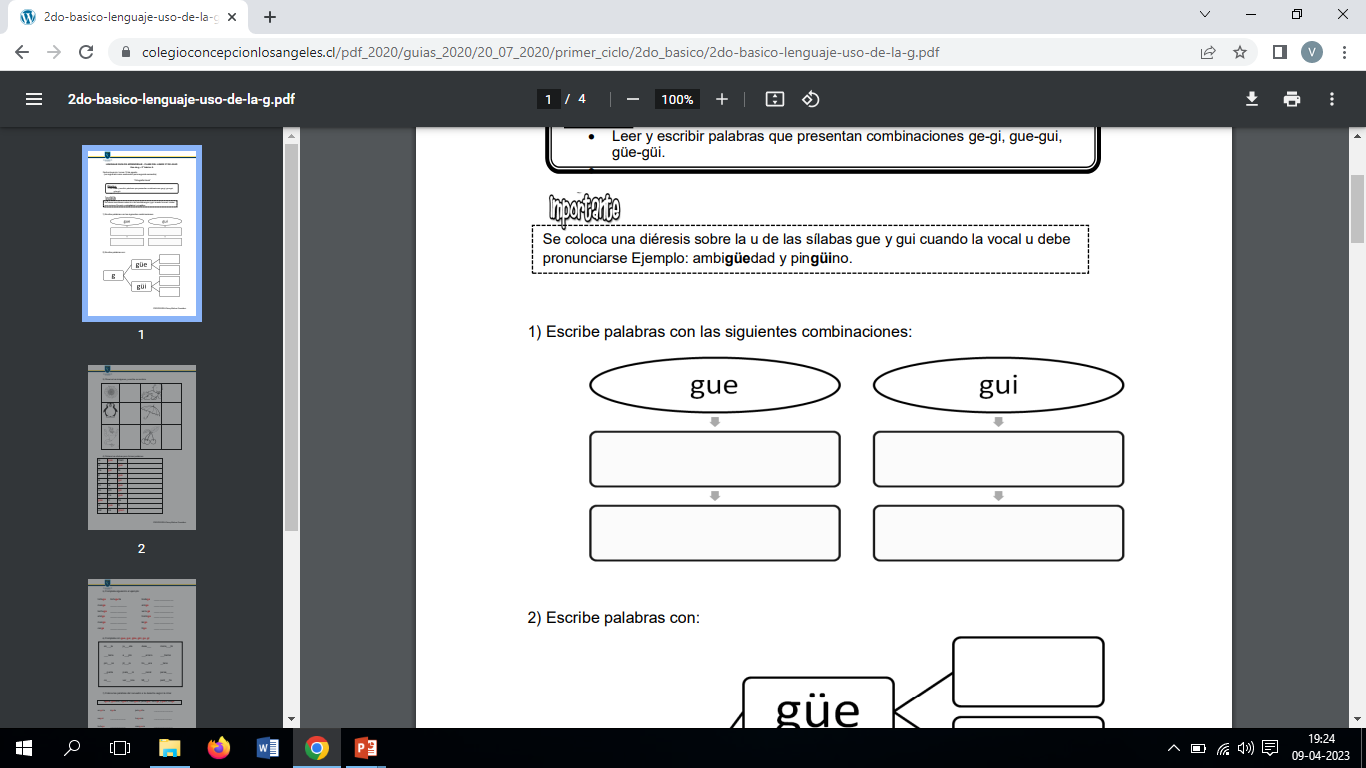 GI
GE
Veamos el siguiente video
(2) silabas para niños gue gui ge gi / Syllable with ge gi gue gui - YouTube